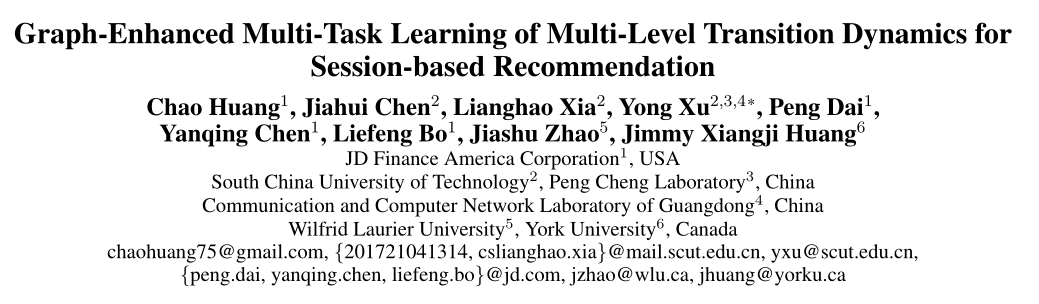 Graph-Enhanced Multi-Task Learning of Multi-Level Transition Dynamics for
                                         Session-based Recommendation
汇报人：Gu Tang
时间：2021.3.13
Meeting:2021 AAAI
Code:None
Motivation
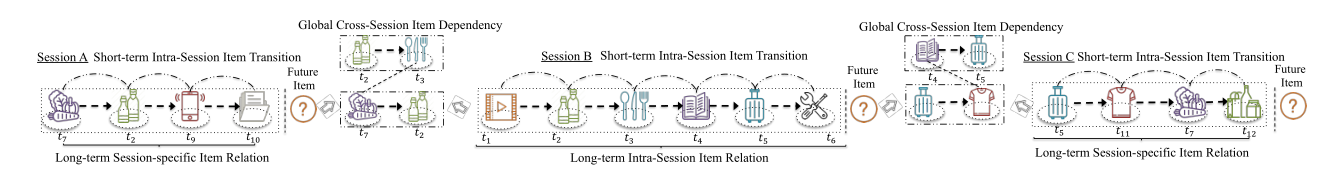 V2
V3
V4
V5
V7
V9
V1
V8
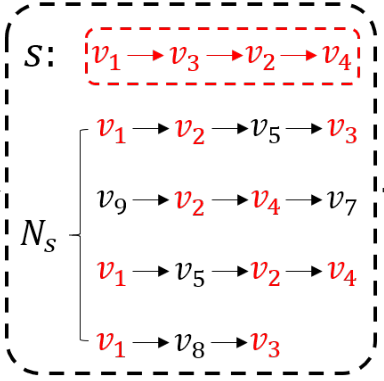 V1
0
1
1
0
1
0
1
0
0
0
V2
0
1
1
0
0
0
0
0
0
0
0
0
0
V3
0
1
0
V4
0
0
0
0
0
0
0
V5
1
1
0
0
0
0
0
0
0
0
0
0
0
V7
0
0
0
0
1
0
0
V8
0
0
0
V9
0
1
0
0
0
0
0
0
Model  Architecture
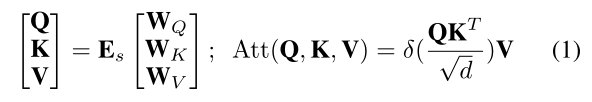 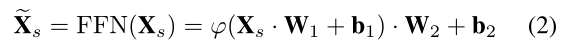 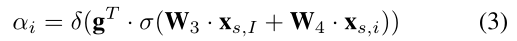 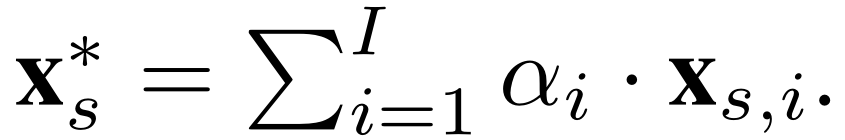 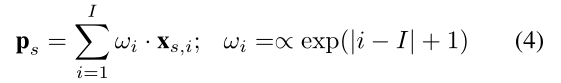 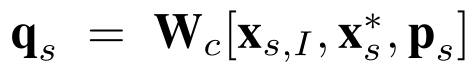 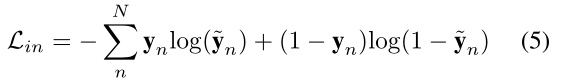 Model  Architecture
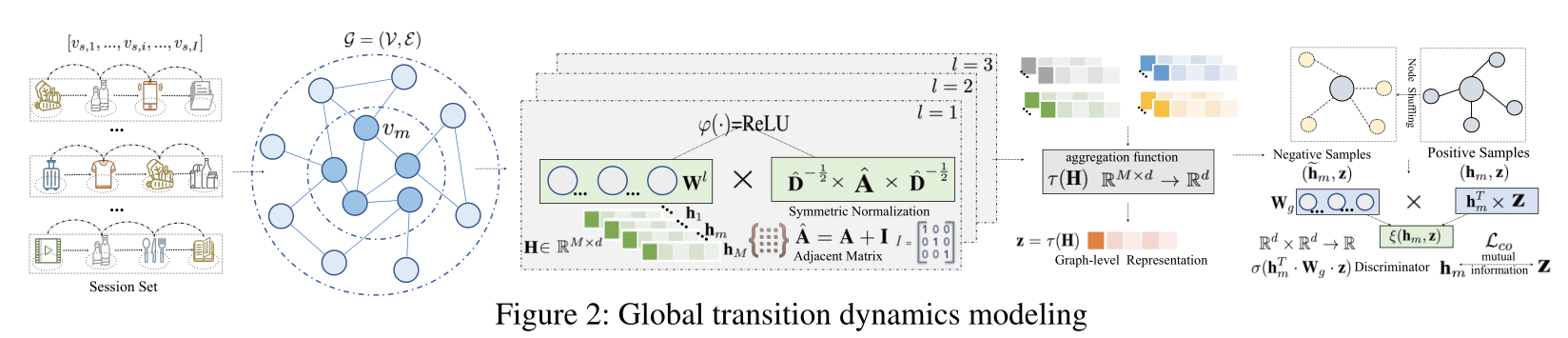 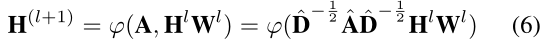 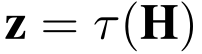 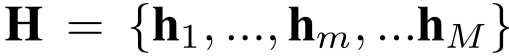 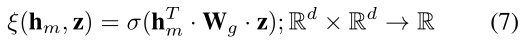 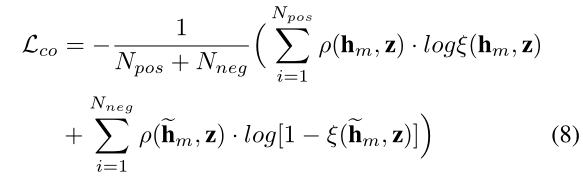 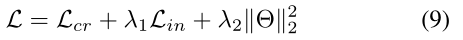 Experiment
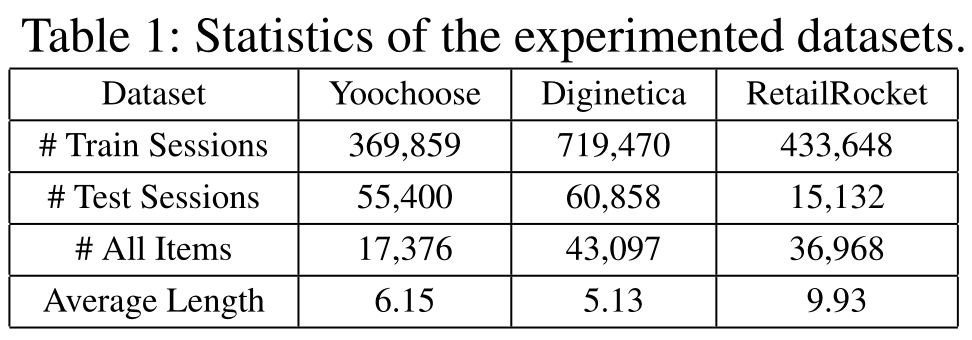 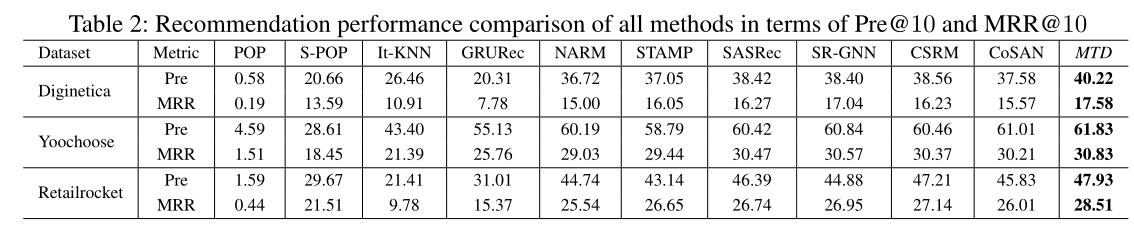 Experiment
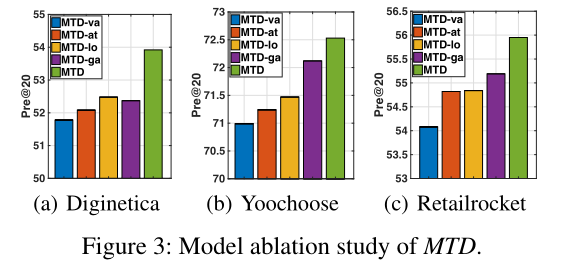 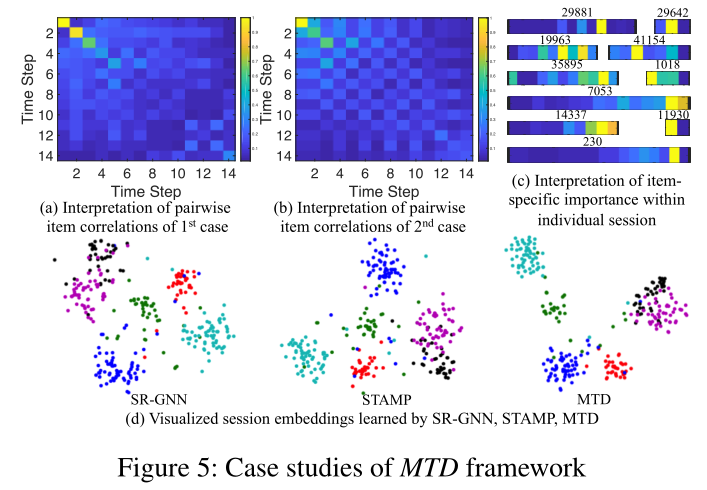 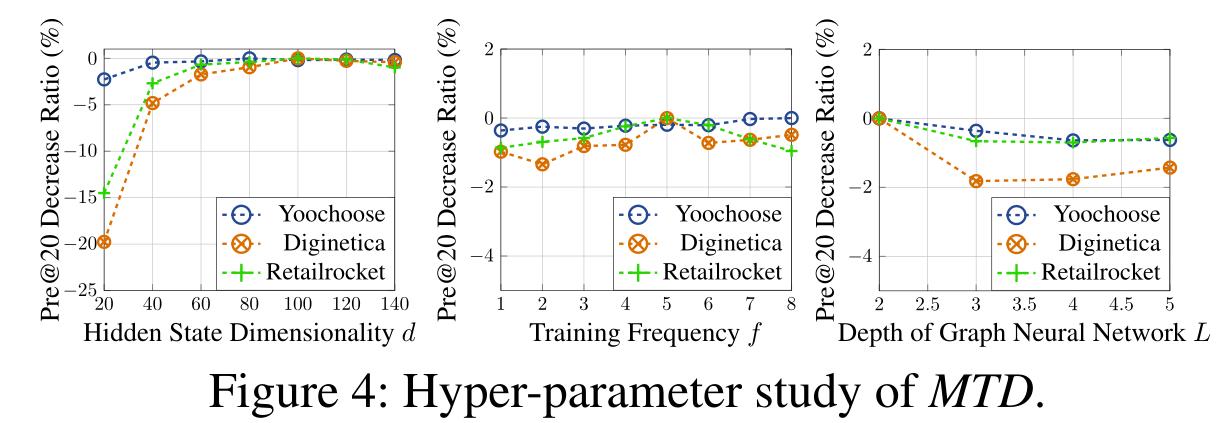 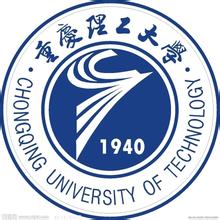 THANGKS!